8.2 Multiplying and Dividing Rational Expressions
y2
y5
Objectives
Simplify rational expressions.
Multiply and divide rational expressions.
Vocabulary
rational expression
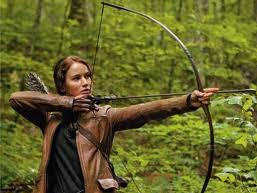 Why Learning This?
You can simplify rational expressions to determine the probability of hitting an archery target.
Warm Up
Simplify each expression.
1.  x5  x2
2.
Factor each expression.
7. x5 – 9x3
5. x2 – 2x – 8
6. x2 – 5x
Caution!
When identifying values for which a rational expression is undefined, identify the values of the variable that make the original denominator equal to 0.
x2 + x – 2
3x + 4
16x11
10x8
x2 + 2x – 3
3x2 + x – 4
6x4
8x2
A rational expression is a quotient of two polynomials.
Simplifying fractions:
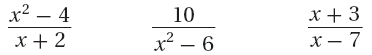 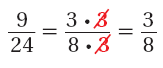 Example 1A: Simplifying Rational Expressions
Simplify. Identify any x-values for which the expression is undefined.
–x2 + 3x
4x – x2
4x – x2
–x
2x2 – 7x + 3
x2 – 2x – 8
x2 – 2x – 8
(x + 2)
Example 2: Simplifying by Factoring by –1
Simplify. Identify x values for which the expression is undefined.
A.
B.
Check The calculator screens suggest that               
                         =                                             except when x = – 2 or x = 4.
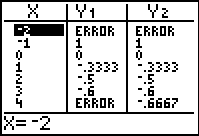 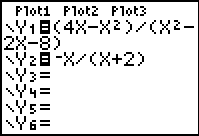 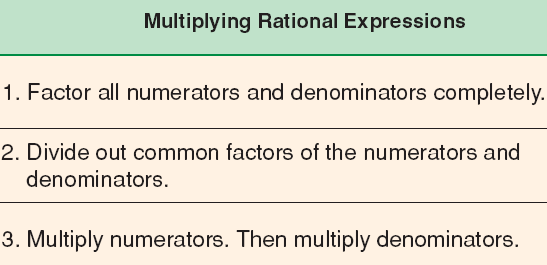 

10x3y4
3x5y3
x – 3
x + 5
4x + 20
x2 – 9
2x3y7
9x2y5
Example 3: Multiplying Rational Expressions
Multiply. Assume that all expressions are defined.
A.
B.
15
÷
5x4
8y5
÷
8x2y2

÷
=
x4 + 2x3 – 8x2
x4 – 9x2
1
3
1
4
2
x2 – 4x + 3
x2 – 16
2
4
2
3
3
Recall that to divide by a fraction, you multiply by its reciprocal.
2
=
Example 4A: Dividing Rational Expressions
Divide. Assume that all expressions are defined.
x2 – 25
= 14
x2 + x – 12
x – 5
= 0
x + 4
Example 5A: Solving Simple Rational Equations
Solve. Check your solution.
x2 + x – 12
= 0
What are the solutions?

Will we have the same solutions below?
Note that x ≠ 5.
Factor

Divide out Common Factors
Check:
x2 – 3x – 10
= 7
x – 2
= 7
(x + 5)(x – 2)
(x – 2)
Example 5B: Solving Simple Rational Equations
Solve. Check your solution.
Note that x ≠ 2.
x + 5 = 7
x = 2
Because the left side of the original equation is undefined when x = 2, there is no solution.
Check
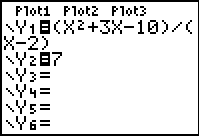 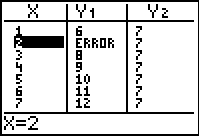